Готовы к ГТО!
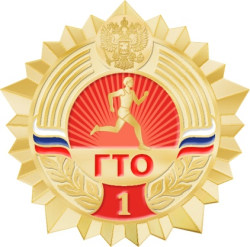 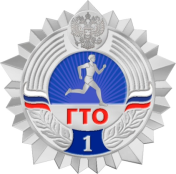 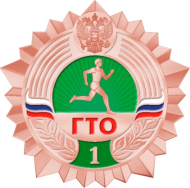 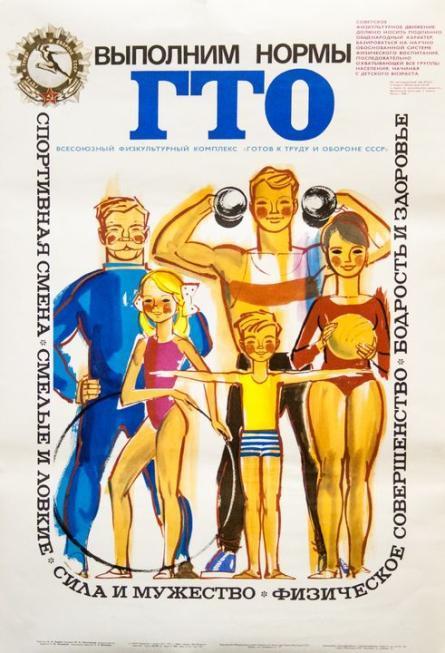 "Готов к труду и обороне СССР" (ГТО) — всесоюзный физкультурный комплекс, составлявший основу государственной системы физического воспитания и направленный на укрепление здоровья, всестороннее физическое развитие советских людей, подготовку их к трудовой деятельности и защите Родины.
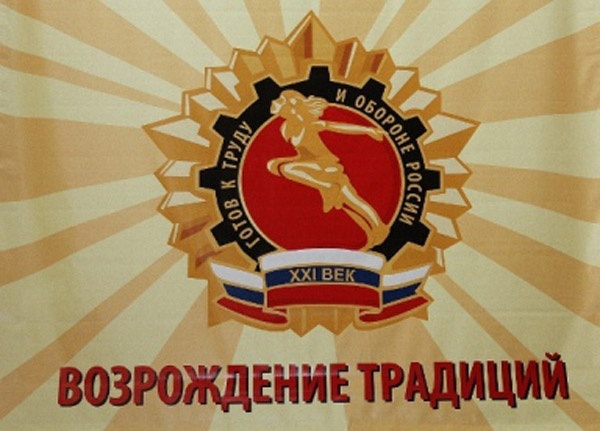 В комплекс входили гимнастические упражнения, бег (на короткие и средние дистанции), прыжки (в длину или высоту), метание (диска, копья, толкание ядра и др.), плавание, лыжные гонки (для бесснежных районов — марш-бросок или велогонки), стрельба (только для юношей).
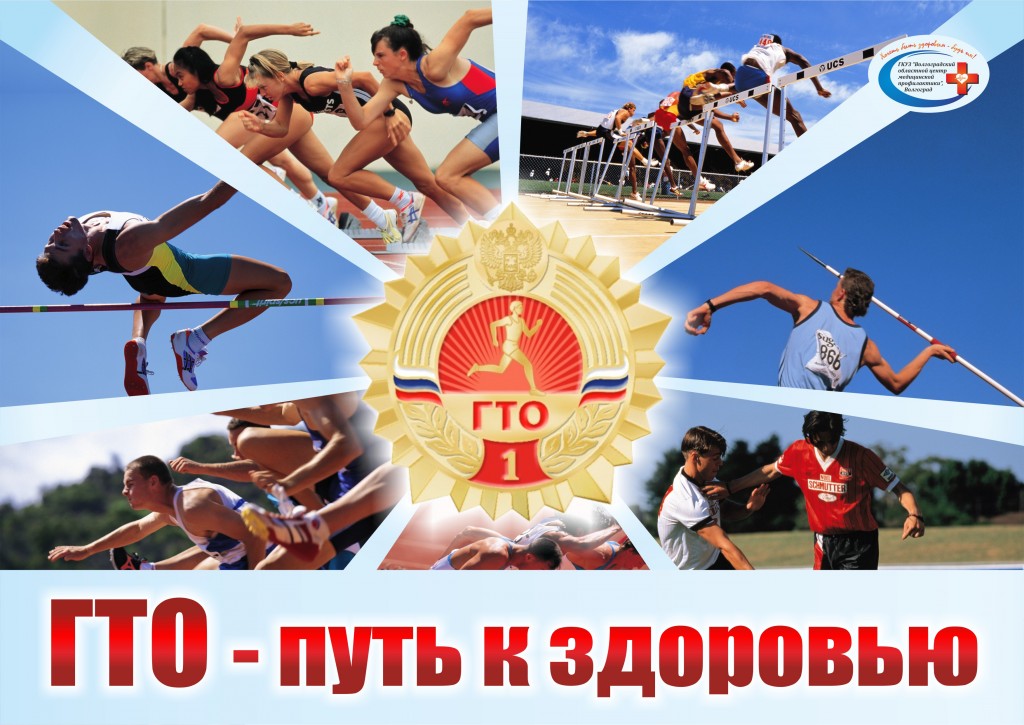 К началу 1976 года свыше 220 миллионов человек имели значки ГТО.
Президент РФ Владимир Путин своим Указом от 24 марта распорядился ввести в действие физкультурный комплекс "Готов к труду и обороне" (ГТО) с 1 сентября 2014 года.
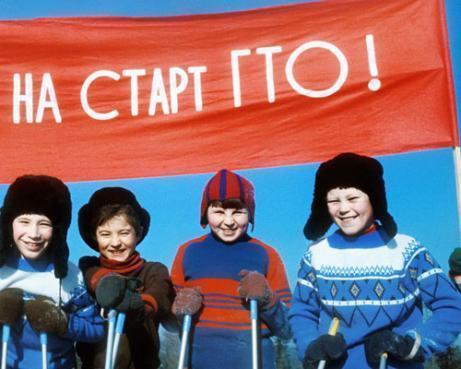 Горжусь тобой, Отечество!
Обновленная расшифровка ГТО звучит как: «Горжусь тобой, Отечество!» 
Это название-призыв оказалось более личным, более теплым, в нем напрямую упоминается святое для русского человека слово «Отечество.
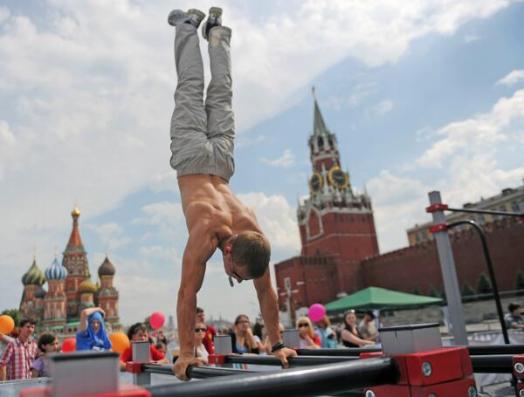 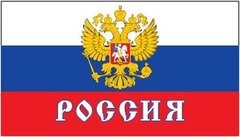 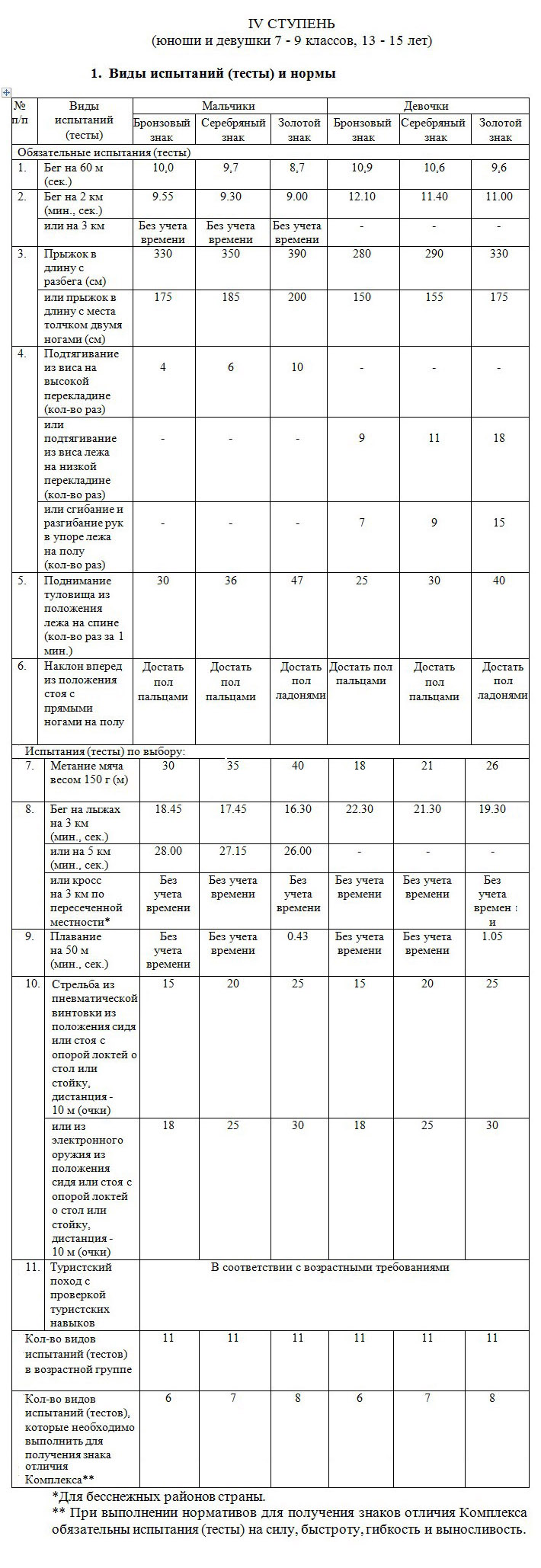 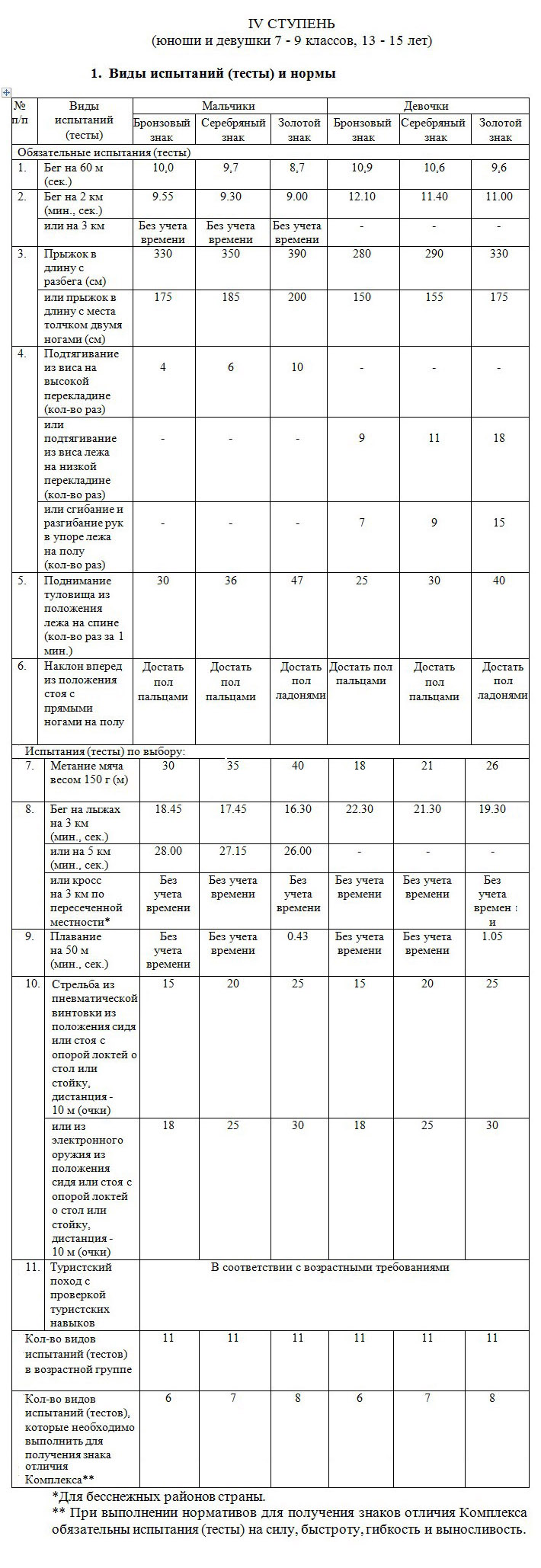 Значки ГТО (2014)
золотой
Выполнившие нормативы комплекса будут отмечены золотыми, серебряными или бронзовыми знаками отличия, а также получат массовые спортивные разряды и звания.
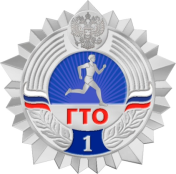 серебряный
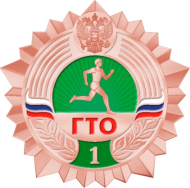 бронзовый
По замыслу разработчиков, проект предполагает льготное использование объектов спорта, бонусы при поступлении в высшие учебные заведения и повышенные стипендии для студентов, предоставление премий по месту работы, другие формы поощрения для людей, которые ведут активный образ жизни.
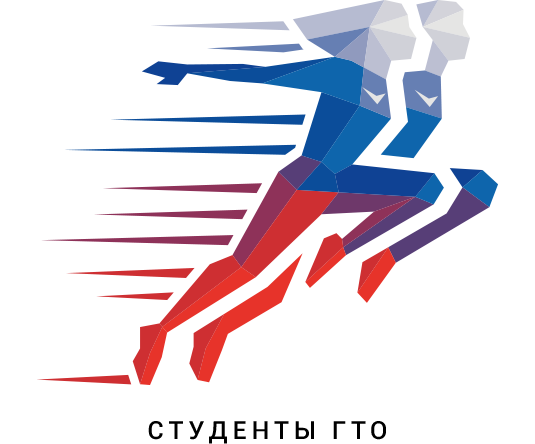 Заниматься спортом – это всегда модно.
Максим Горький (1868-1936). Произведения: роман «Мать», пьеса «На дне», повести «Детство», и др. жонглирование гирями.
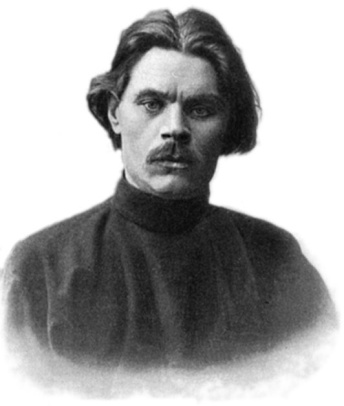 Джоли начала заниматься кикбоксингом за месяц до старта съемок фильма «Расхитительница Гробниц» и продолжает регулярные тренировки до сих пор. Кроме того, Джоли активно занимается фехтованием кендо и стрельбой.
Оксана Федороватанцы;занятия в тренажерном зале;степ и аква-аэробика
хайкинг
Гвен Стефани. Звезда ведет активный образ жизни: занимается тяжелой атлетикой и боксом и даже при этом ограничивает себя в еде
тяжелая атлетика;
бокс;
диета
Том Харди Популярность голливудского актера Том Харди все больше и больше набирает свои обороты. Практически ежедневные силовые тренировки, а также джиу-джитсу, бокс и хореография не прошли зря: любовь поклонниц ему обеспечена.
джиу-джитсу;
бокс;
хореография
Викторина:
Гимнастика
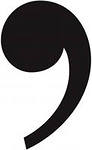 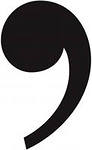 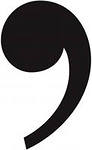 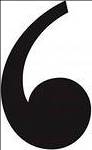 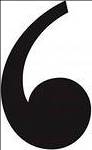 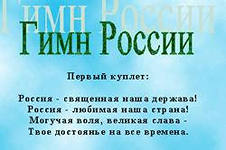 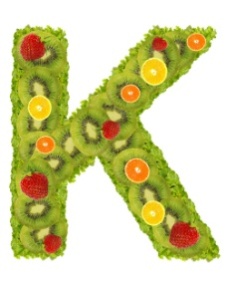 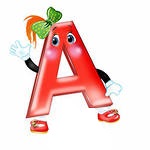 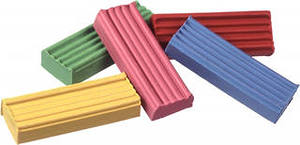 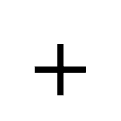 Бобслей
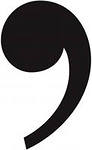 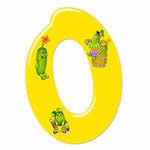 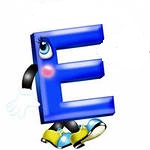 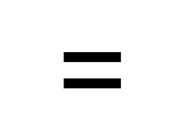 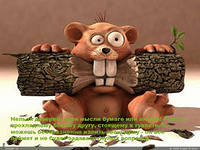 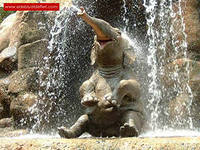 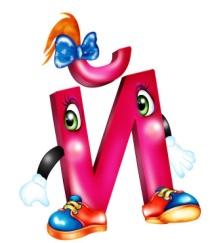 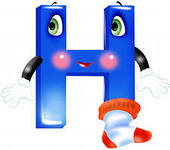 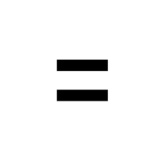 Велоспорт
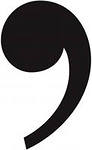 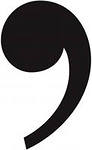 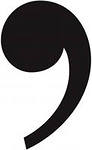 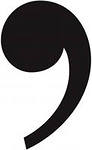 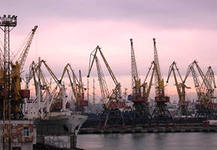 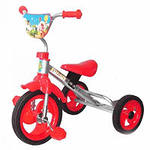 ,
,
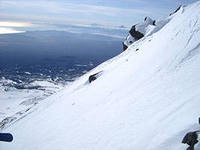 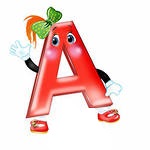 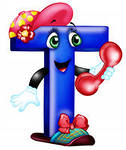 ,
,
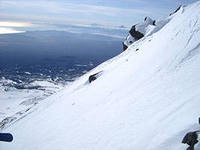 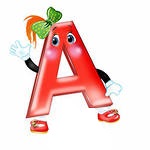 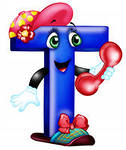 Триатлон
,
,
,
ь
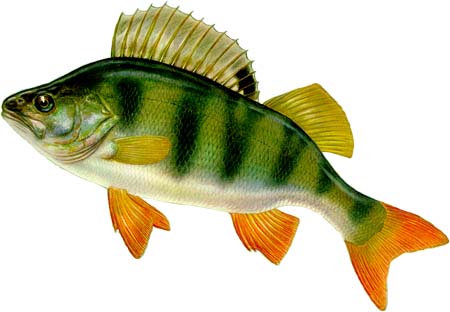 ,
,
,
ь
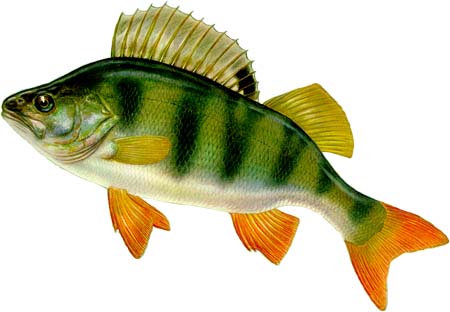 Стрельба
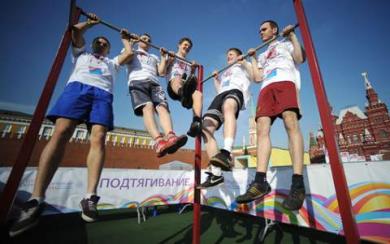 Сдать ГТО совсем непросто,
Ты ловким, сильным должен быть,
Чтоб нормативы победить,
Значок в итоге получить.
Пройдя же все ступени вверх -
Ты будешь верить в свой успех.
И олимпийцем можешь стать,
Медали точно получать.
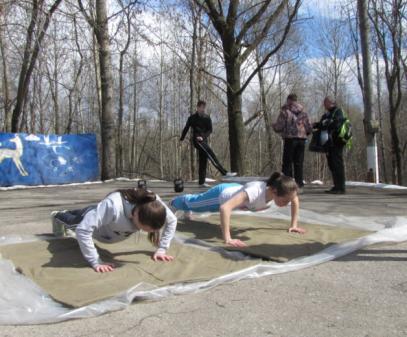 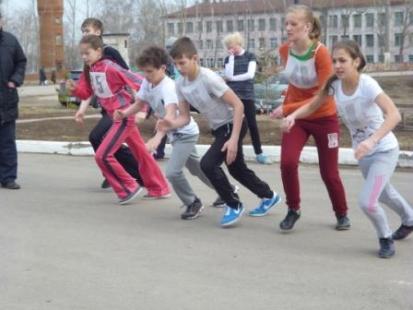 Я желаю
               ВАМ всем 
                           удачи в спорте!